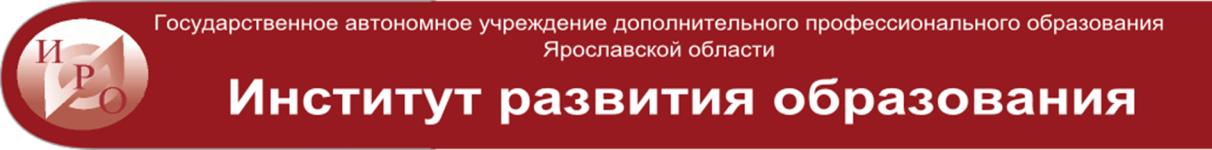 Проектирование урока в соответствии с принципами системно-деятельностного подхода
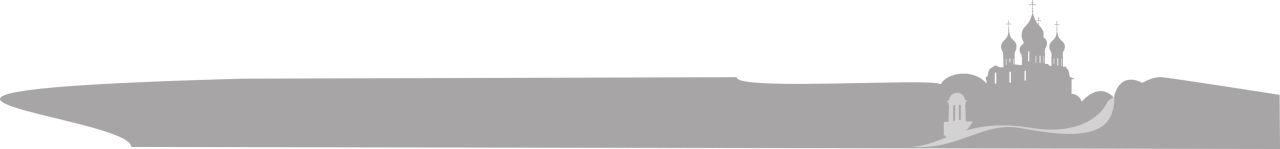 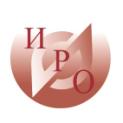 1. Проектирование учебного занятия: целеполагание
2. Проектирование учебного занятия: структура деятельностного урока
3. Практикум по проектированию учебного занятия
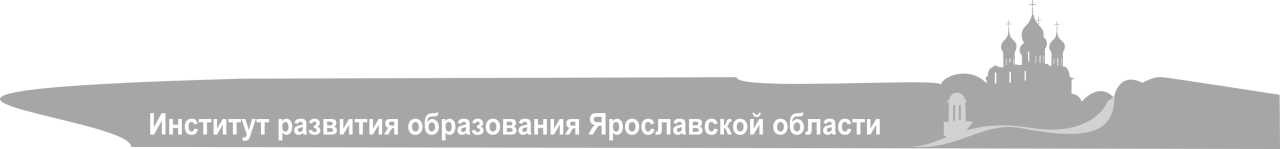 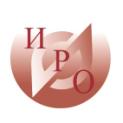 Расставьте этапы комбинированного урока в правильной последовательности:
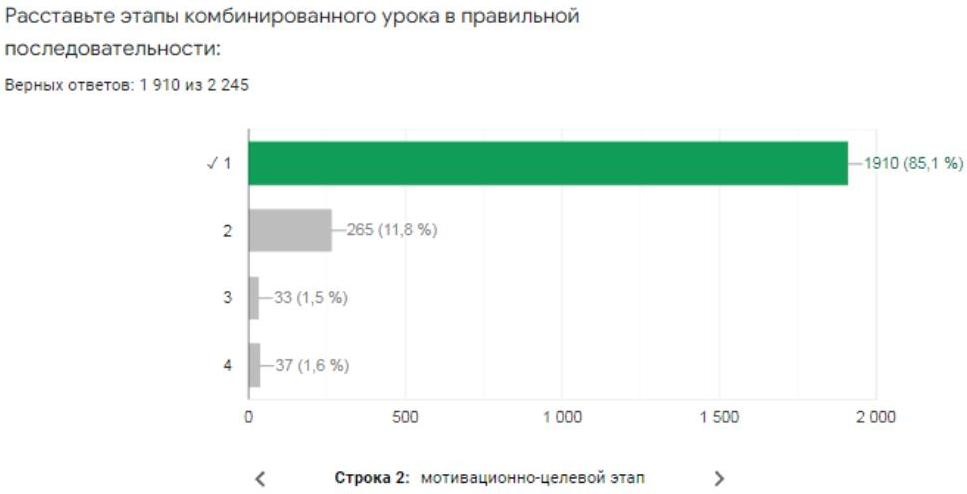 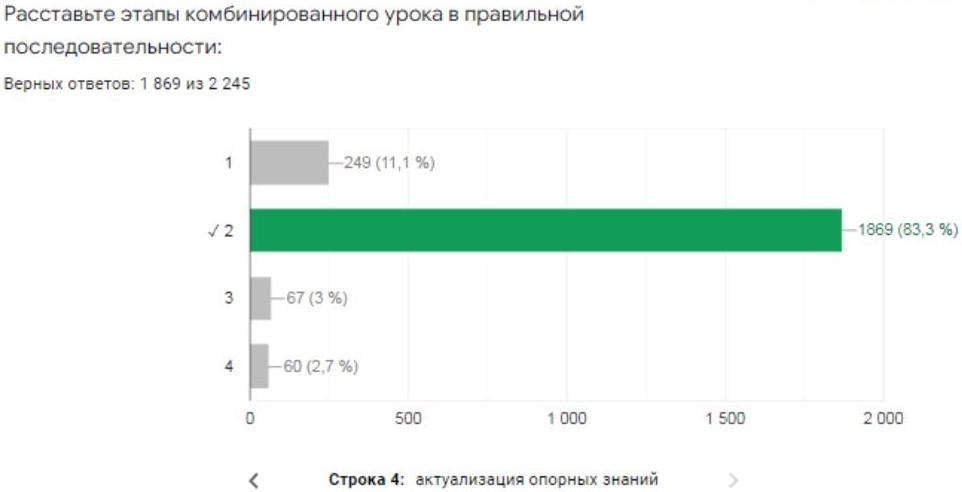 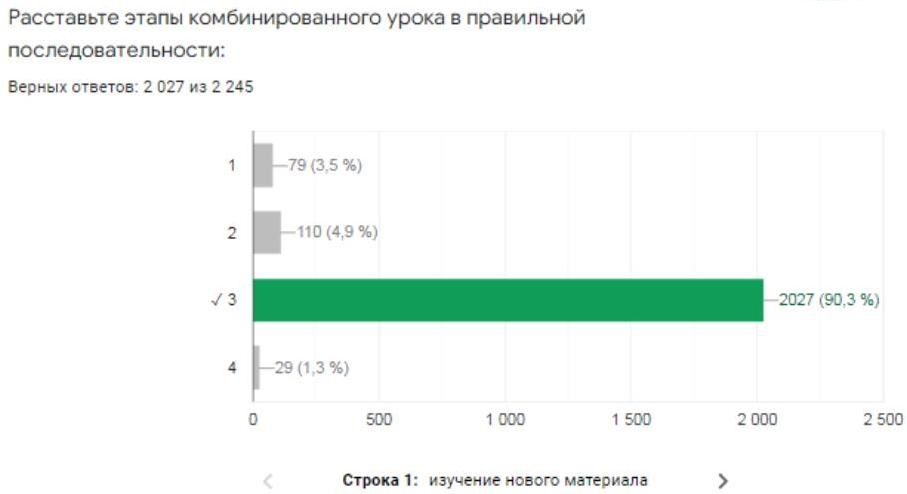 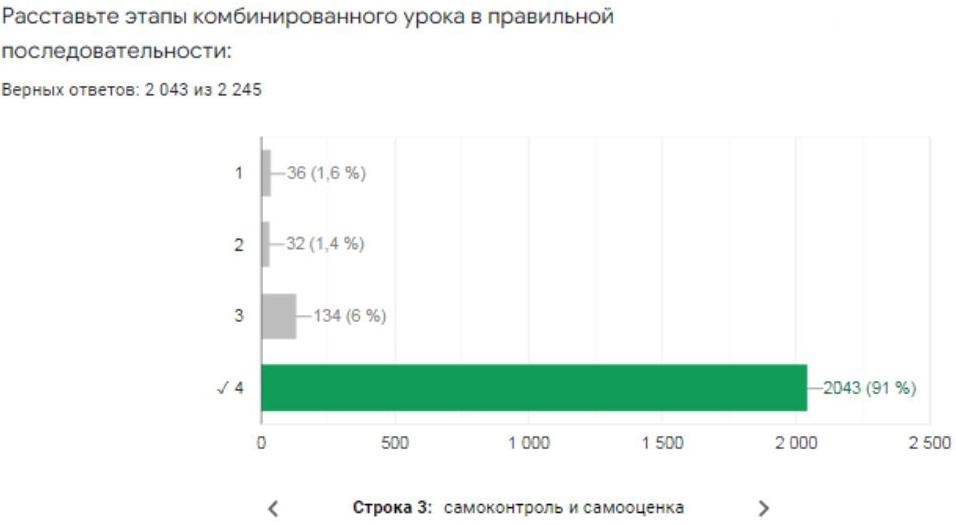 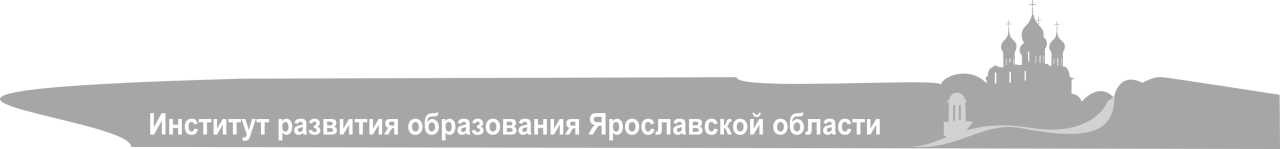 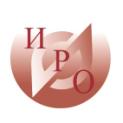 Какие особенности присущи каждой из указанных форм организации учебной деятельности?
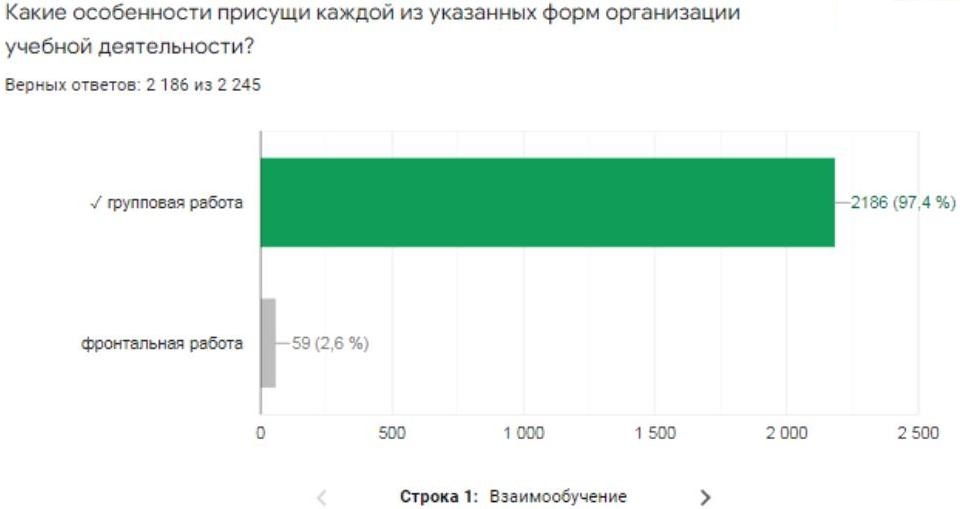 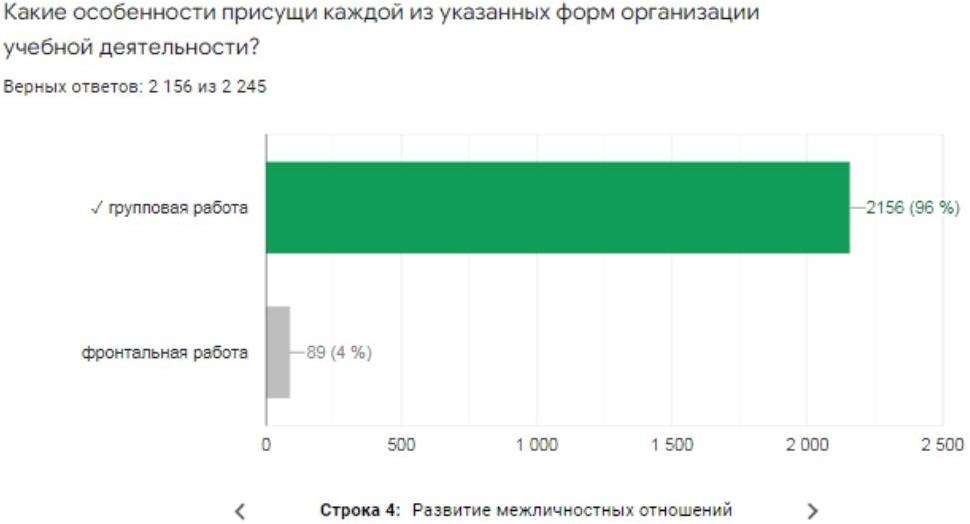 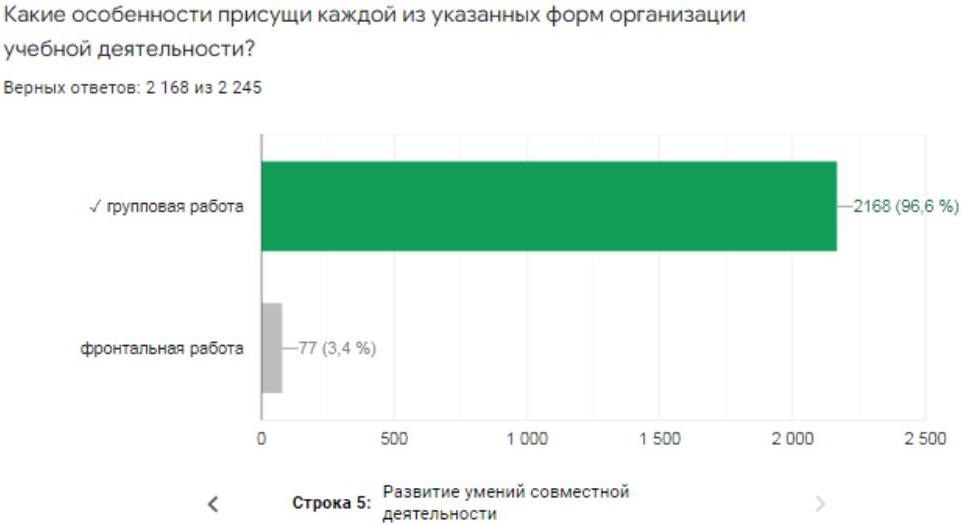 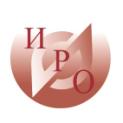 Какие особенности присущи каждой из указанных форм организации учебной деятельности?
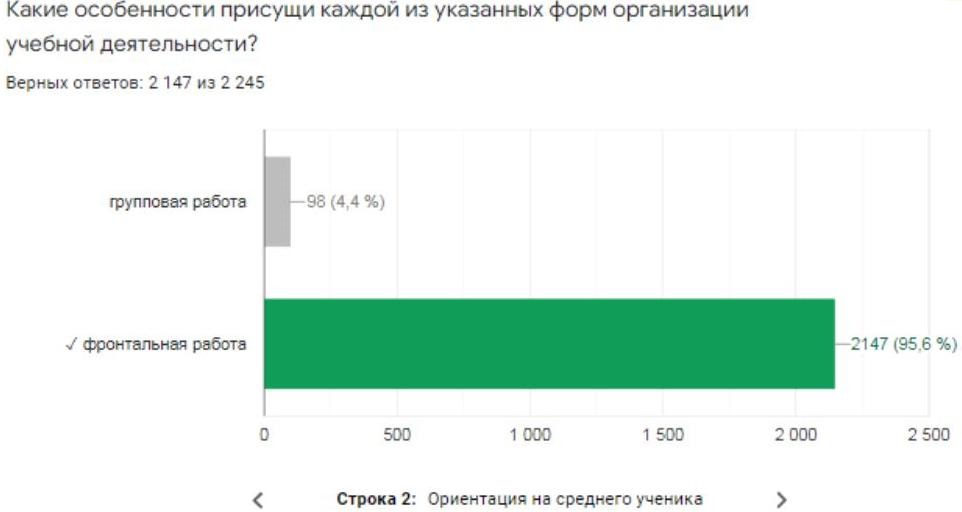 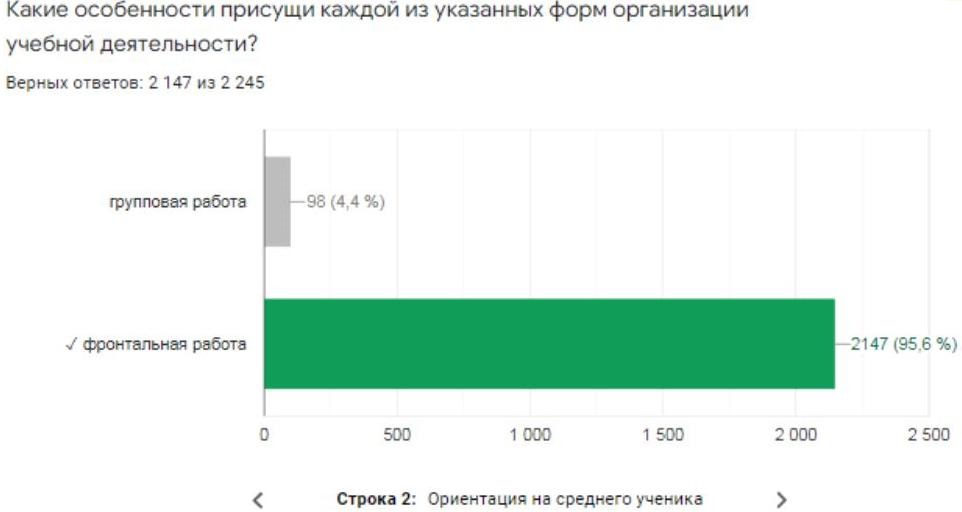 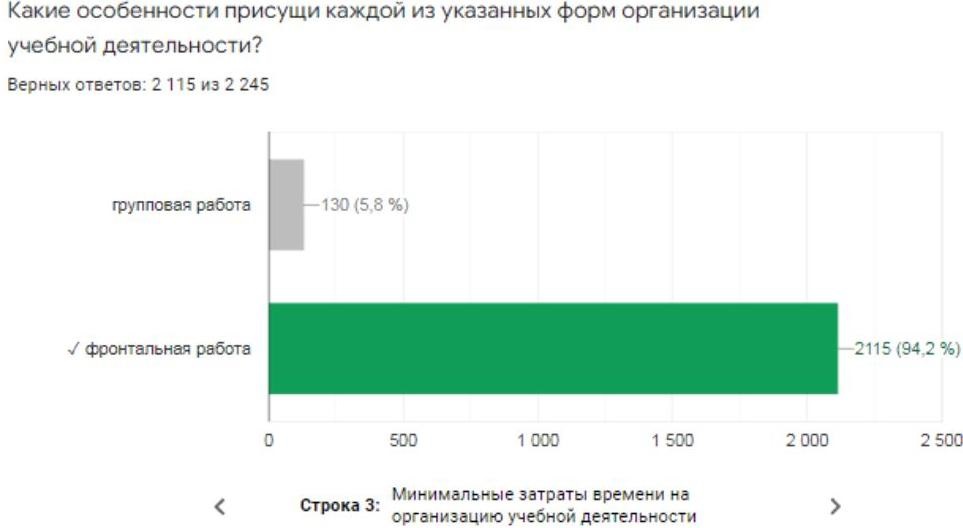 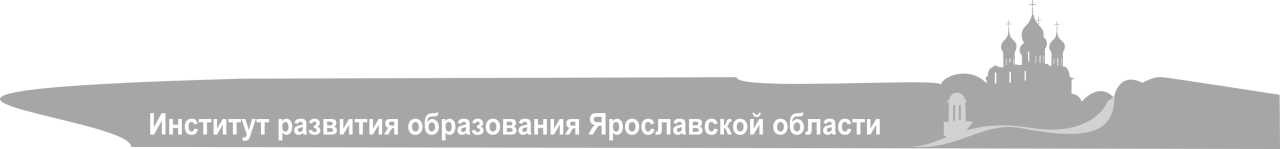 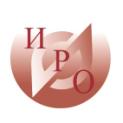 Расставьте этапы проектирования учебного занятия в правильной последовательности:
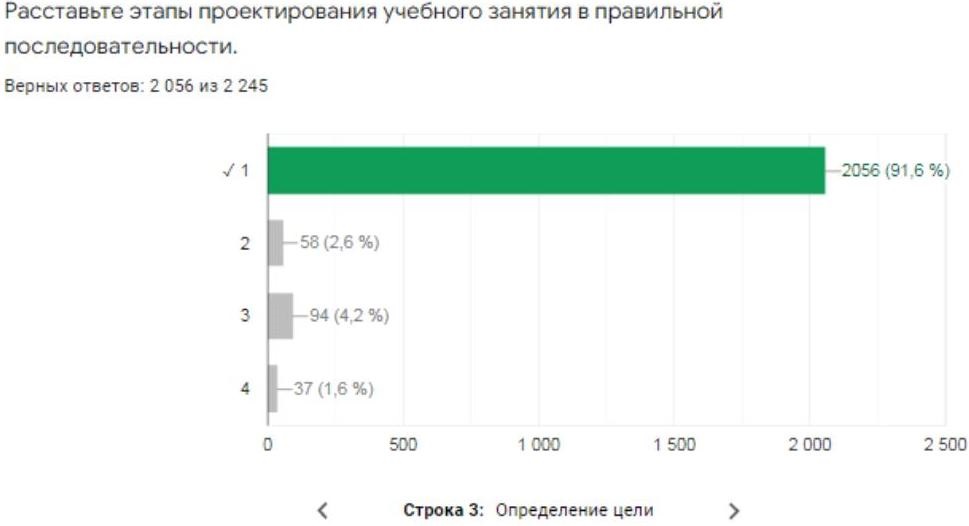 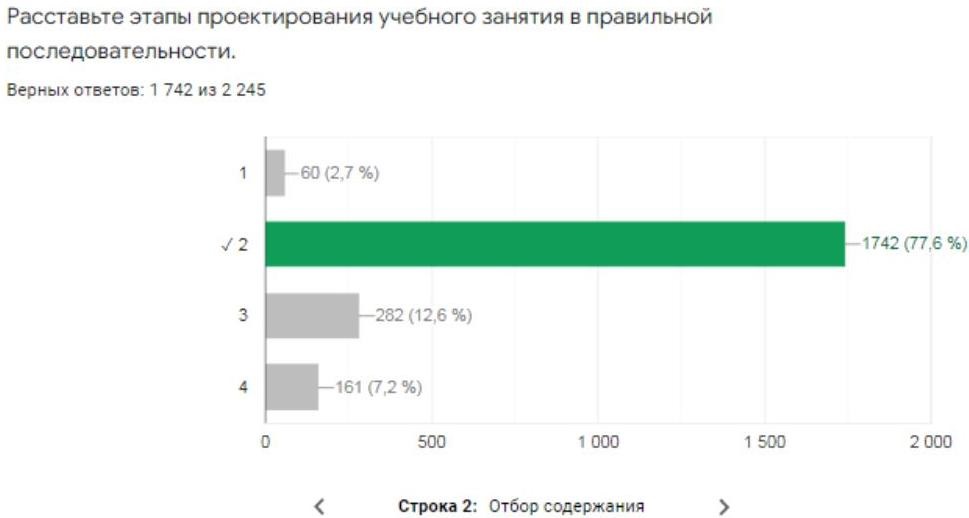 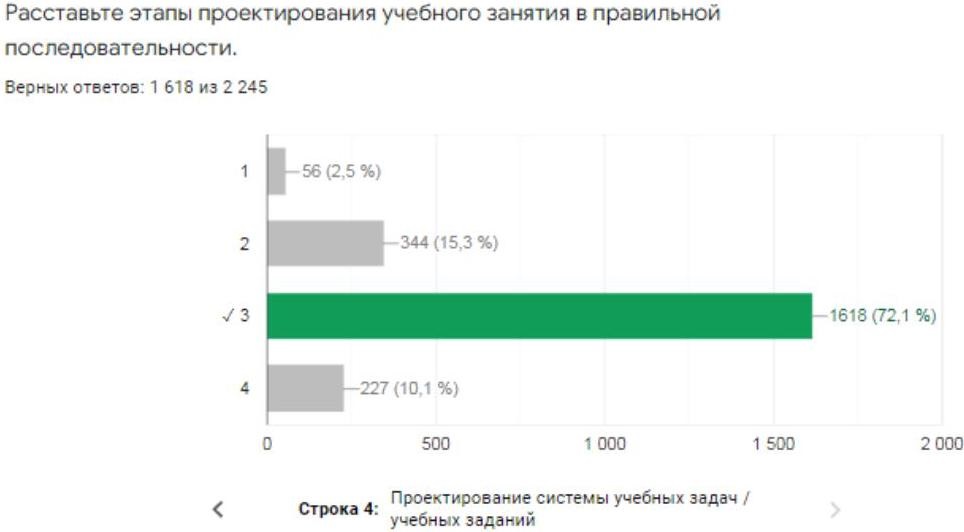 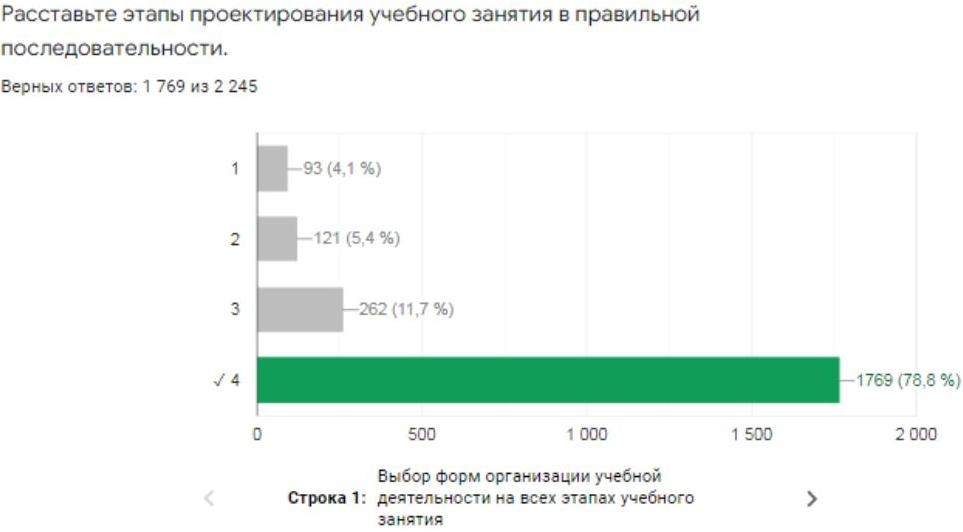 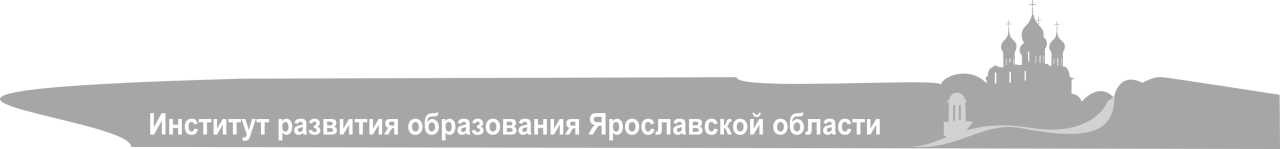 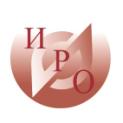 Пожелания педагогов:
1. Больше практики по целеполаганию (семинары)
2. Методические рекомендации по целеполаганию
3. Практикумы по проектированию учебного занятия по предмету (семинары, мастер-классы)
4. Методические рекомендации по проектированию учебного занятия (по предмету)
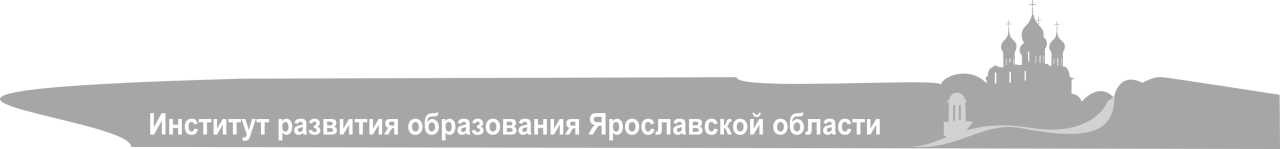